PIEEJA drošai tirdzniecības pakalpojumu sniegšanai no 11.01.2021.
Pamatnosacījumi drošai tirdzniecībai
Stingras prasības apmeklētāju plūsmām, lai novērstu apmeklētāju pulcēšanos:
tirdzniecības zālē
pie kasēm
pie preču izsniegšanas
pie tirdzniecības vietu  ieejām
Stingras distancēšanās prasības – 25 m2 platība vienam apmeklētājam 
Stingri nosacījumu plūsmas kontrolei 
lielākās tirdzniecības vietās elektroniskie rīki plūsmas kontrolei
mazākās apsargi vai tirdzniecības personāls
Mārketinga aktivitāšu aizliegums, kas veicina pulcēšanos tirdzniecības vietās
Samērīgas sodu sistēmas ieviešana - konstatējot pārkāpumus Valsts policija ir tiesīga uz 2 nedēļām aizvērt ciet veikalu vai tirdzniecības centru
Ierobežojumu saglabāšana tirdzniecības vietām, kas nevar nodrošināt pilnvērtīgu apmeklētāju plūsmas kontroli
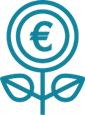 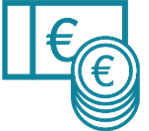 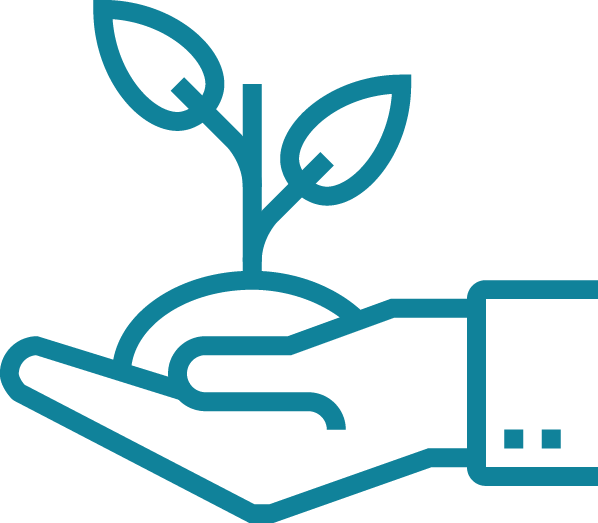 2
Tirdzniecības vietas
Policija par pārkāpumiem slēdz tirdzniecības vietu līdz 2 nedēļām, bet ne ilgāk kā ĀS beigām!
3
Tirdzniecības centri
Policija par pārkāpumiem slēdz tirdzniecības vietu līdz 2 nedēļām, bet ne ilgāk kā ĀS beigām!
4
Rekomendācijas tirdzniecības vietām un centriem
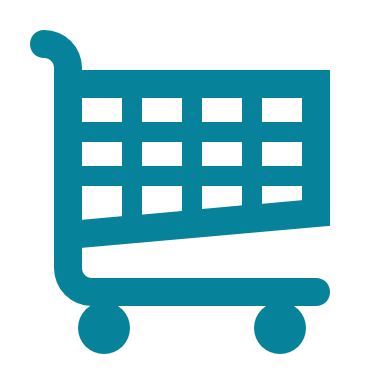 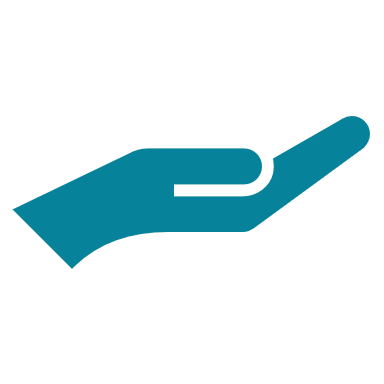 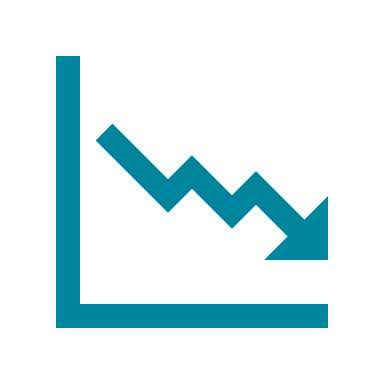 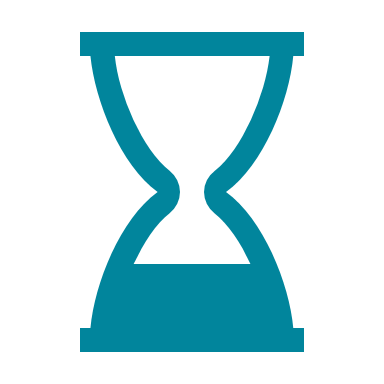 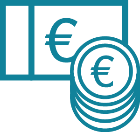 5
Paldies!
+371 67013100
pasts@em.gov.lv
@EM_gov_lv, @siltinam
/ekonomikasministrija
www.em.gov.lv
Brīvības iela 55, Rīga, LV-1519, Latvia
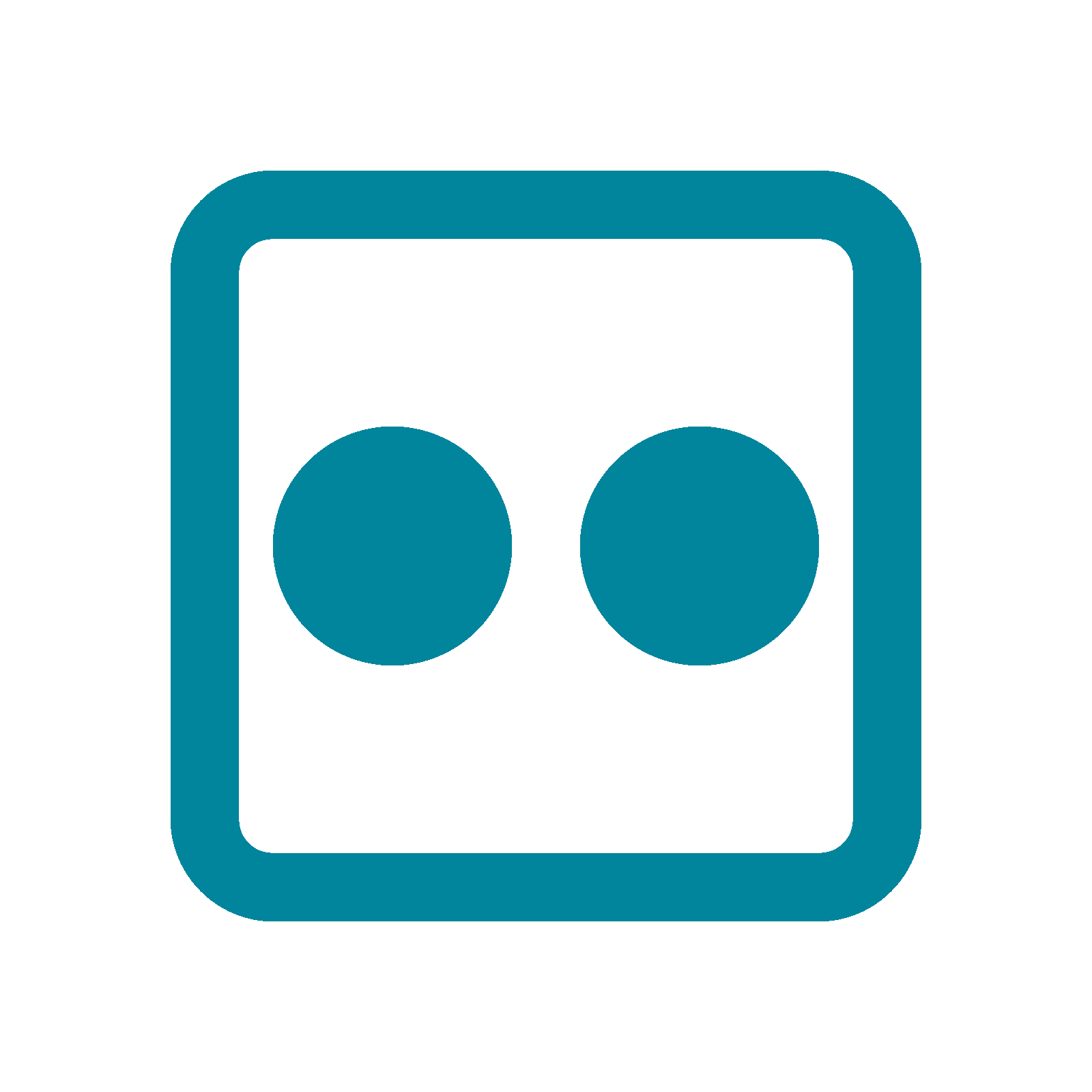 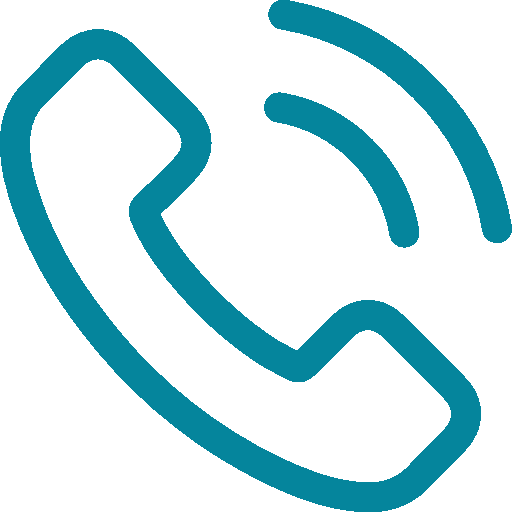 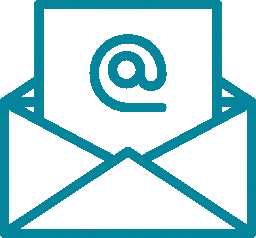 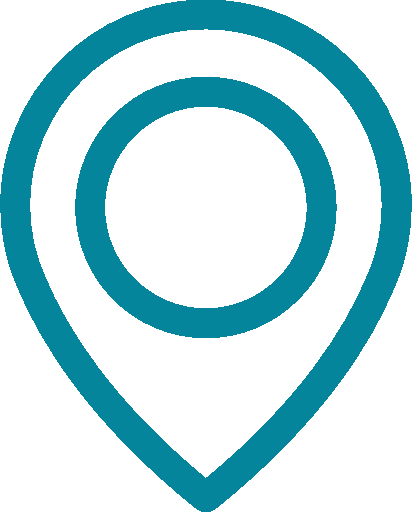 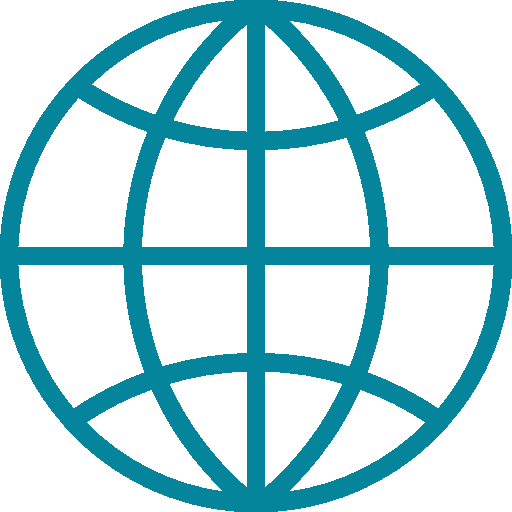 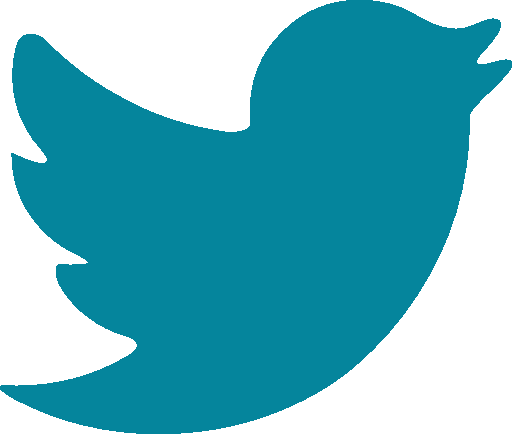 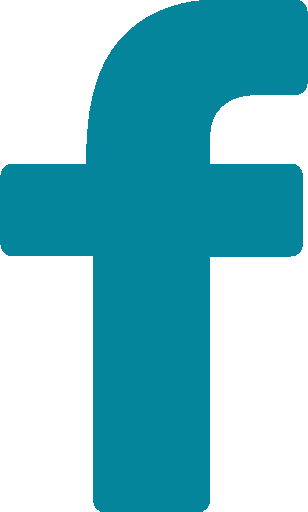 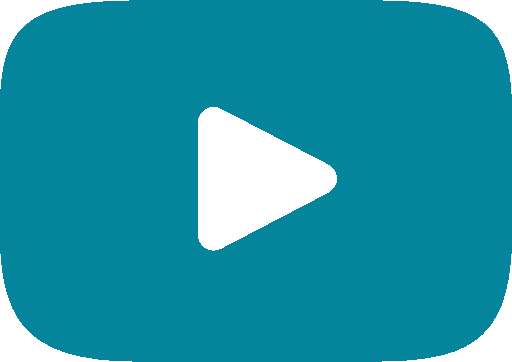